Информационные системы
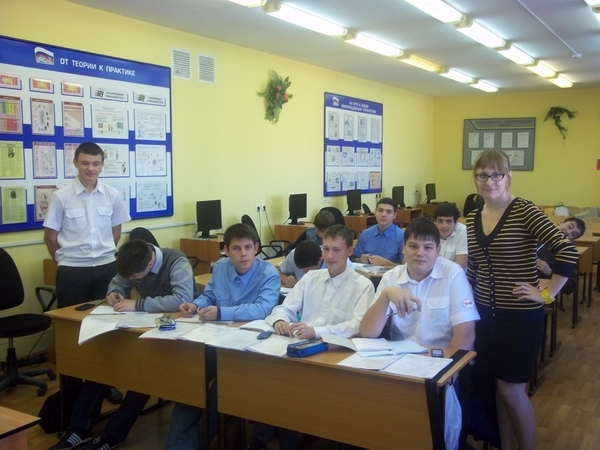 Л.Е. Марченко – преподаватель дисциплины «Информатика», 
ВТЖТ – филиал ФГБОУ ВО РГУПС, 
г. Волгоград
Информационная система (ИС) –
это упорядоченная совокупность документированной информации и информационных технологий
Фундаментальные принципы построения и функционирования ИС
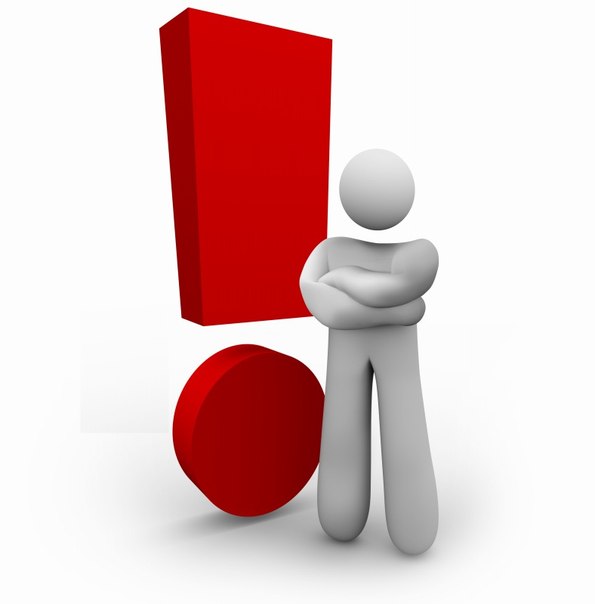 Принцип первого лица;

Принцип системного подхода;
однократный ввод информации в систему и многократное ее использование

 Принцип надежности;

Принцип непрерывного развития;
возможность расширяться без проведения серьезных организационных изменений
Фундаментальные принципы построения и функционирования ИС
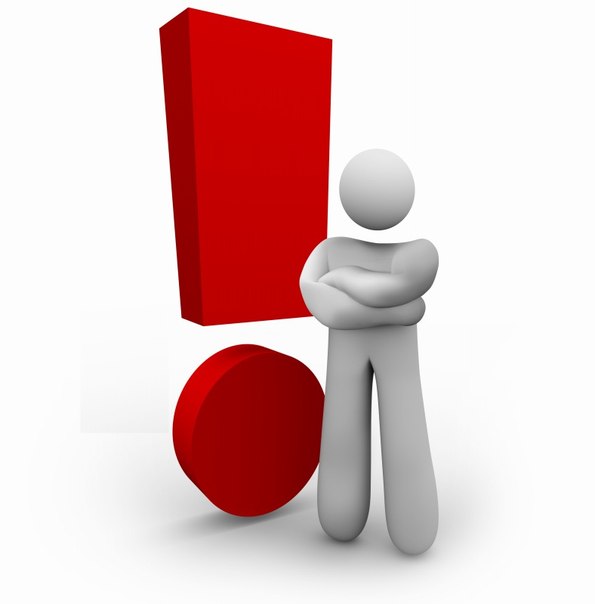 Принцип экономичности;

выгоды от новой ИС не должны превышать расходы на нее

Принцип совместимости.

проектируемая ИС будет учитывать организационную структуру предприятия, интересы и квалификацию работников
Информационные системы
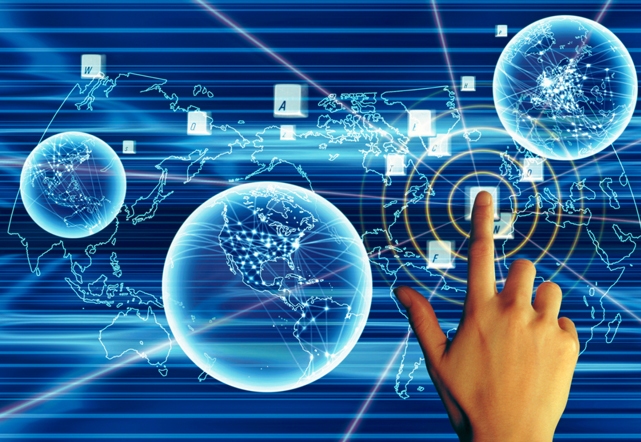 Классификация информационных систем
ИС по назначению:
Системы для сбора и обработки информации, необходимой для управления организацией, предприятием, отраслью
Информационно-управляющие системы
Предназначены для накопления и анализа данных, необходимых для принятия решений в различных сферах деятельности людей
Системы поддержки принятия решений
Системы, основное назначение которых  поиск информации, содержащейся в различных базах данных, различных вычислительных системах, разнесенных на значительные расстояния
Информационно-поисковые системы
Автоматизированные системы, работающие в интерактивном режиме и обеспечивающие пользователей справочной информацией
ИС по назначению:
Информационно-справочные системы
Класс информационных систем, основной функцией которых являются обработка и архивация больших объемов данных
Системы обработки данных
ИС по структуре аппаратных средств
1. Однопроцессорные ИС
 (строятся на базе одного процессора компьютера)
2. Многопроцессорные ИС 
(используют ресурсы нескольких процессоров)
3. Многомашинные системы 
(вычислительные комплексы)
ИС    по режиму работы
1.  По режиму функционирования:
       – однопрограммный режим вычислительной системы;
       – мультипрограммный режим вычислительной системы;   

2. По характеру обслуживания: 
       –  пакетный режим;
       –  режим индивидуального пользования;
       –  режим коллективного пользования.
Качество информационных систем
Достоверность данных – не содержит скрытых ошибок

 Целостность данных – сохраняет свое информационное содержание

 Безопасность данных – данные защищены от несанкционированного доступа к ним
Автоматизированнаяинформационная система
Структура АИС
Функциональные подсистемы АИС
Обеспечивающие
подсистемы АИС
Правовое обеспечение
Методическое обеспечение
Организационное обеспечение
Информационное обеспечение
Математическое обеспечение
Программное обеспечение
Лингвистическое обеспечение
Техническое обеспечение
Подсистемы для отдельных видов деятельности в каждом подразделении предприятия
Функциональная часть ИС
обеспечивает выполнение задач, для которых и предназначена информационная система
Подсистема –
это часть системы, выделенная по какому-либо 
признаку, реализующая определенные задачи
Информационное обеспечение АИС
Это совокупность проектных решений по объемам, размещению, формам организации информации, циркулирующей в организации
Включает в себя:
Показатели;
Справочные данные;
Классификаторы и кодификаторы информации;
Унифицированные системы документации;
Информация на носителях.
Техническое обеспечение АИС
Это комплекс технических средств, предназначенных для работы ИС, а также соответствующая документация на эти средства и технологические процессы
Технические средства:
Технические средства сбора и регистрации, накопления, обработки, передачи, отображения, вывода, размножения информации;
Средства компьютерной техники – компьютеры любых моделей;
Средства организационной техники.
Математическое обеспечение АИС
Это совокупность математических методов, моделей, алгоритмов обработки информации, используемых при решении задач в ИС
Средства математического обеспечения:
Средства моделирования процессов управления;
Типовые задачи управления;
Методы математического программирования, математической статистики, теории массового обслуживания и др.
Программное обеспечение АИС
Это совокупность программ для реализации целей и задач ИС, а также нормального функционирования комплекса технических средств
В состав программного обеспечения входят:
Системные программные средства;
Специальные программные продукты.
Методическое и организационное обеспечение АИС
Это совокупность методов, средств и документов, регламентирующих взаимодействие персонала ИС с техническими средствами и между собой в процессе разработки и эксплуатации ИС
Лингвистическое обеспечение АИС
Это совокупность языков общения персонала ИС и пользователей с программным, математическим и информационным обеспечением, а также совокупность терминов, используемых в ИС

В состав лингвистического обеспечения входят:
 Информационные языки для описания структурных единиц информационной базы;
 Языки управления и манипулирования 
данными;
 Языковые средства информационно-поисковых систем, систем автоматизации проектирования;
 Система терминов и определений, 
используемых в процессе разработки и функционирования ИС.
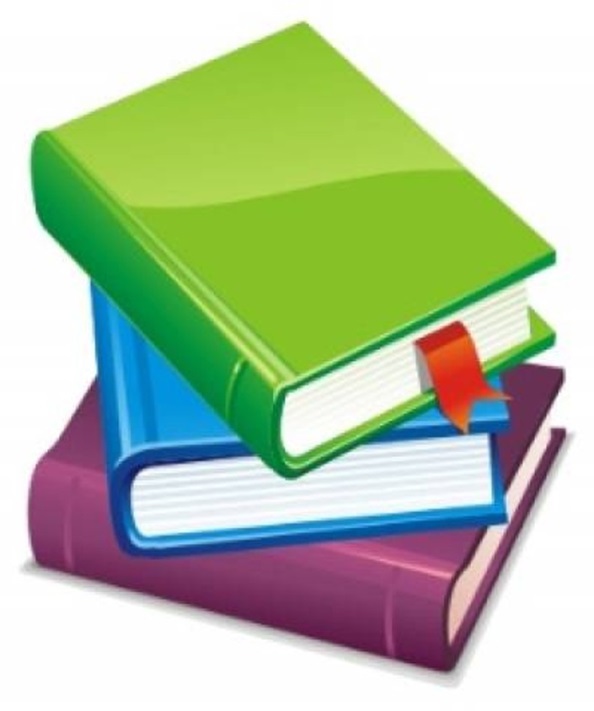 Правовое обеспечение АИС
Это совокупность правовых норм, регламентирующих создание, юридический статус и эксплуатацию ИС
В состав правового обеспечения входят:
Законы;
Указы;
Постановления государственных органов власти;
Приказы;
Инструкции и др. нормативные документы.
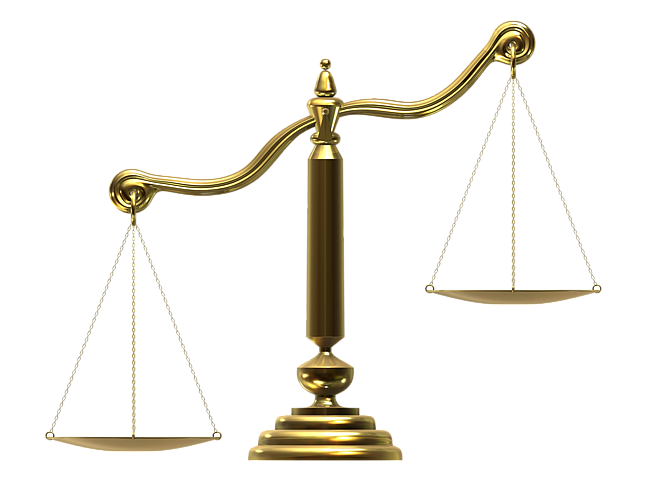